ความสำคัญของคณะอนุกรรมการส่งเสริมคุณธรรมระดับจังหวัด
กระบวนการขับเคลื่อนและกำกับติดตามแผนแม่บทส่งเสริมคุณธรรมแห่งชาติที่มีประสิทธิภาพ
การขับเคลื่อนแผนแม่บทส่งเสริมคุณธรรมสู่การปฏิบัติโดยคณะอนุกรรมการระดับกระทรวงและจังหวัด 
ร่วมกับภาคีเครือข่ายทุกภาคส่วน
คณะอนุกรรมการกำกับติดตามการส่งเสริมคุณธรรมในสังคมไทย คณะอนุกรรมการขับเคลื่อนแผนแม่บทฯ คณะอนุกรรมการด้านวิชาการ คณะอนุกรรมการด้านประชาสัมพันธ์ และคณะอนุกรรมการคัดเลือก ชุมชน องค์กร อำเภอและจังหวัดคุณธรรม
กำกับแผนแม่บทในภาพรวมโดยคณะกรรมการส่งเสริมคุณธรรมแห่งชาติ
คณะรัฐมนตรีรับทราบผลการดำเนินงาน
ประเทศชาติ สังคม และประชาชน มีความสุข มีคุณธรรมนำการพัฒนา มีความมั่นคง มั่งคั่ง และยั่งยืน
องค์ประกอบคณะอนุกรรมการส่งเสริมคุณธรรมในระดับจังหวัด (ต่อ)
องค์ประกอบคณะอนุกรรมการส่งเสริมคุณธรรมในระดับจังหวัด (ต่อ)
เช่น
เช่น
อำนาจหน้าที่ของคณะอนุกรรมการส่งเสริมคุณธรรม (ระดับจังหวัด) ที่สำคัญ
องค์ประกอบและอำนาจหน้าที่ของคณะทำงานตรวจติดตาม องค์กร ชุมชนอำเภอ และจังหวัดคุณธรรม (ระดับจังหวัด)
องค์ประกอบคณะทำงานตรวจติดตาม องค์กร ชุมชน อำเภอ และจังหวัดคุณธรรม (ระดับจังหวัด)
ประธานคณะทำงาน
รองประธานคณะทำงาน
คณะทำงาน
คณะทำงาน
เลขานุการและคณะทำงาน
ผู้ช่วยเลขานุการ
องค์ประกอบและอำนาจหน้าที่ของคณะทำงานตรวจติดตาม องค์กร ชุมชนอำเภอ และจังหวัดคุณธรรม (ระดับจังหวัด)
อำนาจหน้าที่คณะทำงานตรวจติดตาม องค์กร ชุมชน อำเภอ และจังหวัดคุณธรรม (ระดับจังหวัด)
องค์ประกอบและอำนาจหน้าที่ของคณะทำงานขับเคลื่อนองค์กร ชุมชน และอำเภอคุณธรรม (ระดับอำเภอ)
องค์ประกอบคณะทำงานขับเคลื่อนองค์กร ชุมชน และอำเภอคุณธรรม (ระดับอำเภอ)
ประธานคณะทำงาน
คณะทำงาน
คณะทำงาน
เลขานุการและคณะทำงาน
เลขานุการและคณะทำงาน
ผู้ช่วยเลขานุการ
องค์ประกอบและอำนาจหน้าที่ของคณะทำงานขับเคลื่อนองค์กร ชุมชน และอำเภอคุณธรรม (ระดับอำเภอ)
อำนาจหน้าที่คณะทำงานขับเคลื่อนองค์กร ชุมชน และอำเภอคุณธรรม (ระดับอำเภอ)
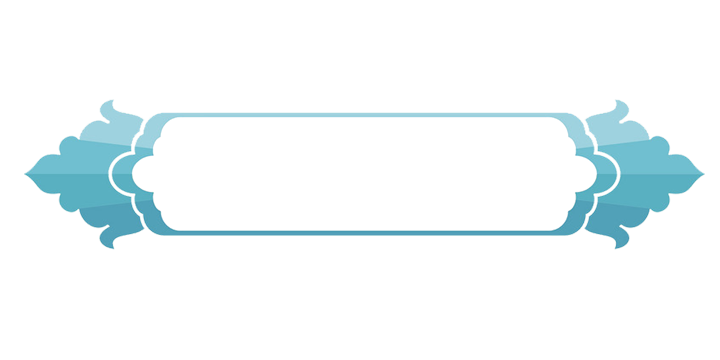 ขั้นตอน/กระบวนการนำแบบประเมินตนเองของชุมชน องค์กร 
อำเภอ และจังหวัดคุณธรรม สู่คณะอนุกรรมการระดับจังหวัด
๑. คณะทำงานขับเคลื่อนองค์กรชุมชนและอำเภอคุณธรรม (ระดับอำเภอ) รวบรวมแบบประเมินตนเองตามตัวชี้วัด 
๙ ขั้นตอน และรับรองผลการพิจารณา องค์กร ชุมชน อำเภอคุณธรรม ระดับอำเภอ
๒. คณะทำงานขับเคลื่อนองค์กรชุมชนและอำเภอคุณธรรม (ระดับอำเภอ) รายงานผลการประเมินตนเอง 
เพื่อให้คณะอนุกรรมการส่งเสริมคุณธรรมระดับจังหวัดเห็นชอบ และอนุมัติ
๓. คณะทำงานตรวจติดตามชุมชน อำเภอ และจังหวัดคุณธรรม (ระดับจังหวัด) 
ลงพื้นที่พิจารณาในประเด็นข้อสงสัยเพิ่มเติม
๔. คณะอนุกรรมการส่งเสริมคุณธรรมจังหวัดลงมติให้การรับรอง
๕. คณะอนุกรรมการส่งเสริมคุณธรรมระดับจังหวัดประกาศองค์กร ชุมชน อำเภอคุณธรรมในจังหวัด
๖. นำประกาศองค์กร ชุมชน อำเภอคุณธรรมในระดับจังหวัด เสนอเข้าสู่วาระการประชุมกรมการจังหวัด 
เพื่อทราบ พร้อมทั้งมอบเกียรติบัตรให้กับองค์กร ชุมชน อำเภอคุณธรรม
๗. ส่งผลการพิจารณาไปยัง กรมการศาสนา
การจัดประชุมคณะอนุกรรมการส่งเสริมคุณธรรมระดับจังหวัด
(ตามบทบาทและอำนาจหน้าที่ที่ได้รับการปรับปรุง) จัดประชุมปีละ ๓ ครั้ง
ครั้งที่ ๑ (ภายในเดือนธันวาคม)
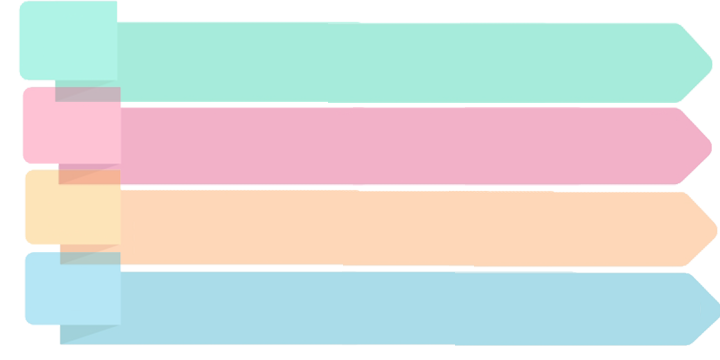 ๑.๑
ทบทวนและปรับปรุงแผนแม่บทส่งเสริมคุณธรรมจังหวัด แผนปฏิบัติการ และโครงการ (Flagship)(แผนที่ดี ควรต้องมีการทบทวนทุกปี ตามบริบทที่เปลี่ยนแปลงไป)
๑.๒
พิจารณา/อนุมัติแผนแม่บทส่งเสริมคุณธรรมจังหวัด แผนปฏิบัติการ และโครงการ(Flagship)
๑.๓
พิจารณาโครงการ(Flagship)ของจังหวัด เพื่อขอรับการสนับสนุนงบประมาณจากงบพัฒนาจังหวัด
๑.๔
แต่งตั้งคณะทำงานตรวจติดตามองค์กร ชุมชน อำเภอ และจังหวัดคุณธรรม (ระดับจังหวัด)
๑.๕
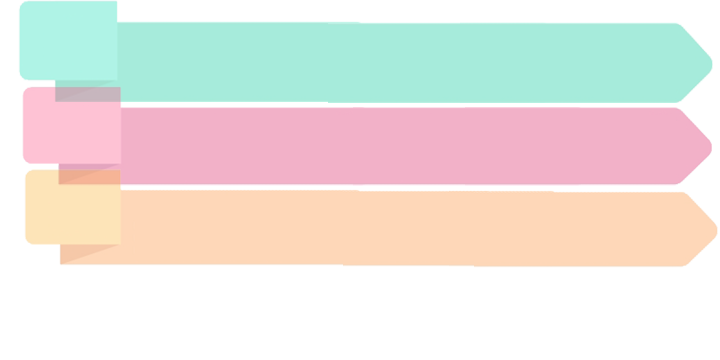 แต่งตั้งคณะทำงานขับเคลื่อนองค์กร ชุมชน อำเภอคุณธรรม (ระดับอำเภอ)
๑.๖
รายงานผลการดำเนินงานในรอบปีที่ผ่านมา
๑.๗
เรื่องอื่น ๆ (ถ้ามี)
การจัดประชุมคณะอนุกรรมการส่งเสริมคุณธรรมระดับจังหวัด
(ตามบทบาทและอำนาจหน้าที่ที่ได้รับการปรับปรุง) จัดประชุมปีละ ๓ ครั้ง
ครั้งที่ ๒ (ก่อน ๑๕ มีนาคม)
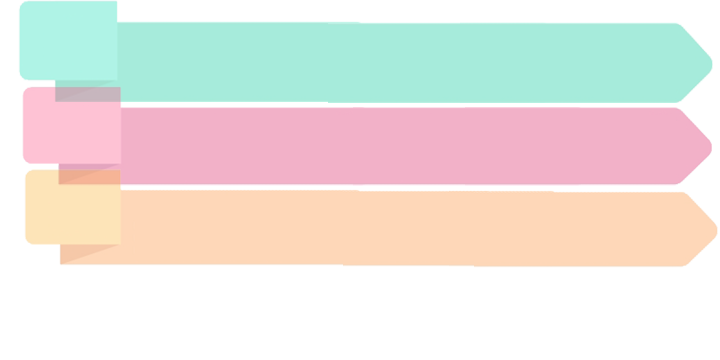 ๒.๑
ติดตามความคืบหน้าการดำเนินงานตามแผนแม่บทส่งเสริมคุณธรรมจังหวัด แผนปฏิบัติการ 
และโครงการ (Flagship)
๒.๒
คณะทำงานขับเคลื่อนองค์กร ชุมชน อำเภอคุณธรรม (ระดับอำเภอ) นำเสนอแบบประเมินตนเองของหน่วยงาน/องค์กร ชุมชน ในระดับอำเภอ และที่ได้รับรองผลแล้วในเบื้องต้น
๒.๓
พิจารณาแบบประเมินตนเองตามตัวชี้วัด 9 ขั้นตอน ขององค์กร ชุมชน อำเภอ และจังหวัดคุณธรรมที่ คณะทำงานขับเคลื่อนองค์กร ชุมชน อำเภอคุณธรรม (ระดับอำเภอ) รับรองมา
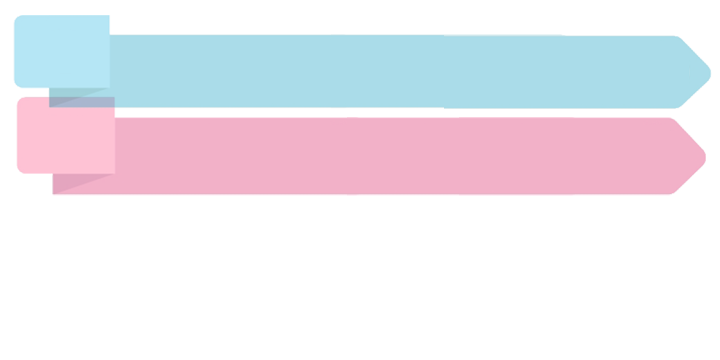 ๒.๔
รับรองผลการประเมินตนเองฯ ส่งกรมการศาสนา
๒.๕
เรื่องอื่น ๆ (ถ้ามี)
การจัดประชุมคณะอนุกรรมการส่งเสริมคุณธรรมระดับจังหวัด
(ตามบทบาทและอำนาจหน้าที่ที่ได้รับการปรับปรุง) จัดประชุมปีละ ๓ ครั้ง
ครั้งที่ ๓ (ก่อน ๑๕ กันยายน)
๓.๑
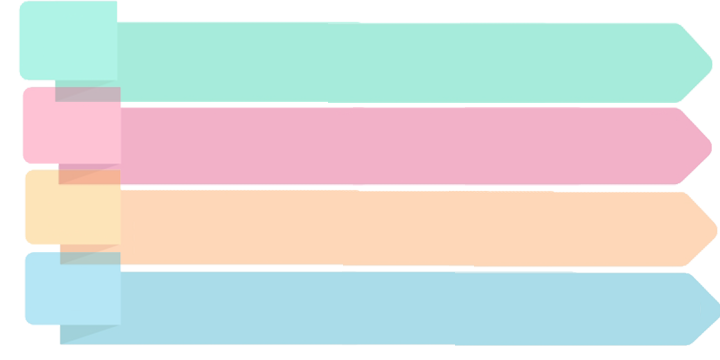 ติดตามความคืบหน้าการดำเนินงานตามแผนแม่บทส่งเสริมคุณธรรมจังหวัด แผนปฏิบัติการ 
และโครงการ (Flagship)
๓.๒
คณะทำงานขับเคลื่อนองค์กร ชุมชน อำเภอคุณธรรม (ระดับอำเภอ) นำเสนอแบบประเมินตนเองของหน่วยงาน/องค์กร ชุมชน ในระดับอำเภอ ที่มีการเปลี่ยนแปลงหรือเพิ่มเติม ซึ่งได้รับรองผลแล้วในเบื้องต้น
๓.๓
พิจารณาแบบประเมินตนเองตามตัวชี้วัด 9 ขั้นตอน ขององค์กร ชุมชน อำเภอคุณธรรมที่มีการเปลี่ยนแปลง
หรือเพิ่มเติม
๓.๔
คณะทำงานตรวจติดตามองค์กร ชุมชน อำเภอ และจังหวัดคุณธรรม (ระดับจังหวัด) สรุปผลการดำเนินงาน
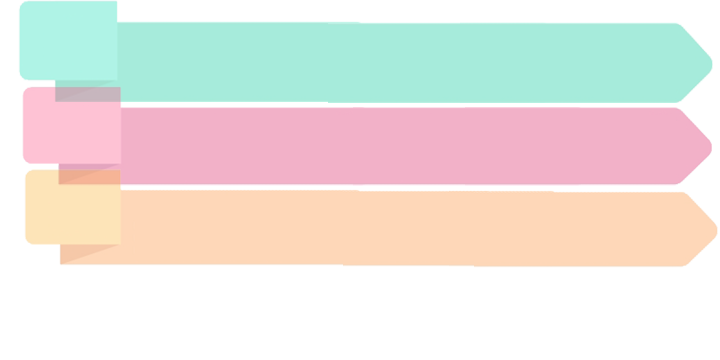 ๓.๕
เห็นชอบอนุมัติผลการประเมินส่งกรมการศาสนา
๓.๖
ประกาศรับรององค์กร ชุมชน อำเภอคุณธรรม ทุกระดับ เพื่อเสนอเข้าสู่วาระการประชุมกรมการจังหวัด 
เพื่อทราบ พร้อมทั้งมอบเกียรติบัตรให้กับองค์กร ชุมชน อำเภอคุณธรรม ต่อไป
๓.๗
เรื่องอื่น ๆ (ถ้ามี)